What is Humanutopia?
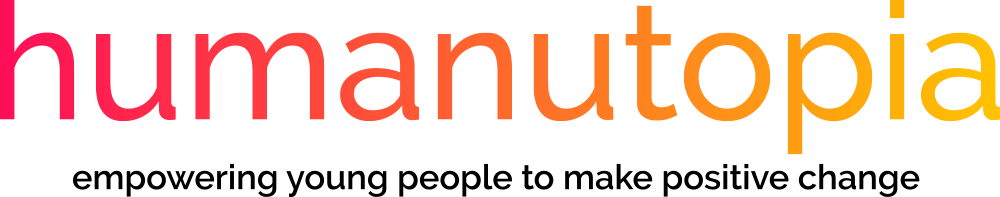 https://www.youtube.com/watch?time_continue=91&v=vQJIUNnFU-o&feature=emb_logo
3 day Humanutopia
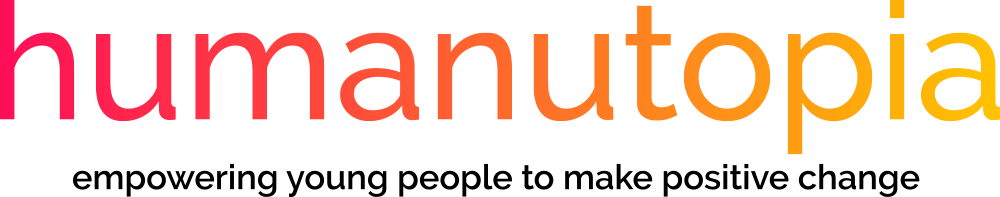 https://www.youtube.com/watch?time_continue=39&v=sG3N4dr1tDU&feature=emb_logo
Cost of Humanutopia
Every year group day conference
Staff training session
Hero training sessions 2 days
Follow up hero training 4 days
When will Humanutopia take place?